Contract Negotiations
Colorado Authorizer Bootcamp
[Speaker Notes: Welcome and overview]
Agenda
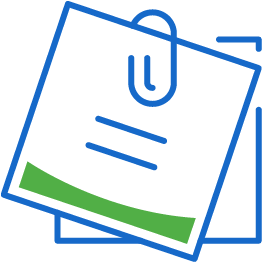 Statutory Requirements for Contract Negotiations
Contract Negotiation Process
Statutory Requirements for Contract Modifications
Contract Modification Process
[Speaker Notes: Discuss agenda]
Bootcamp Overview
You are here
Annual Report & Site Visits
Contract Negotiation & Finalization
Review Process
1
1
2
6
7
5
4
3
Application Stage
Renewal Process
Ongoing Monitoring
Decision Making
[Speaker Notes: Here is a look again at our roadmap. In this session, we are going to continue to talk about the contract process, focusing on the contract negotiation process. 
We will begin this session by looking at the negotiation process when drafting the initial contract but also touch on contract modifications and the negotiation process during renewals. 
From here we will move past the start-up stage of charter schools you authorize and begin to look at what ongoing monitoring looks like.]
Objectives
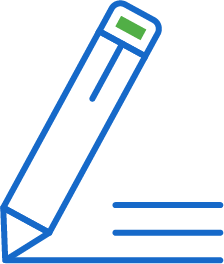 Authorizers will understand the statutory requirements related to contract negotiations and the steps they need to take to negotiate a contract.
Authorizers will understand the statutory requirements related to contract modifications and the steps they need to take to negotiate and modify a contract.
[Speaker Notes: Review objectives
In this session we will start by reviewing the statutory requirements of the contract negotiation process as well as the steps authorizers should take to negotiate a contract. We will then discuss the statutory requirements and steps for modifying a contract.]
Types of Contract Negotiations
Initial contract negotiations 
Modifications or amendments to an executed contract
Renewals
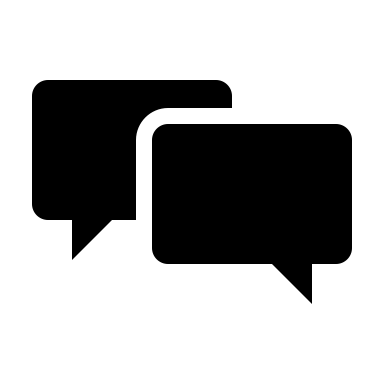 [Speaker Notes: There are three different types of contract negotiations this session will cover --the negotiation process when drafting the initial contract, the process for modification or amendments to an already executed contract, and the negotiation process during the charter renewal. 
Of the types of contract negotiations listed on this slide, which do you anticipate is the hardest to navigate as an authorizer?

(CHAT: Of the types of contract negotiations listed on this slide, which do you anticipate is the hardest to navigate as an authorizer?)]
Statutory Requirements for Negotiating Contracts (1)
C.R.S. § 22-30.5-106
The charter application is a proposed agreement upon which the charter applicant and local board negotiate a contract.
A charter school may negotiate with a school district for the use and maintenance of a school, or the provision of any service, activity, or undertaking that the school is required to carry out.
[Speaker Notes: There are multiple sections within Colorado charter law that speak to requirements when it comes to negotiating charter contracts. 
The negotiation process is first mentioned in section 106 of the law, which states that the charter applicants and local school board may negotiate a contract, including for the use of a building within the district, or for the provision of any services, activities, or undertaking the school is required to carry out.]
Statutory Requirements for Negotiating Contracts (2)
C.R.S. § 22-30.5-107.5.
A school district may unilaterally impose conditions on a charter applicant only through adoption of a resolution of the local board of education of the school district. The charter may appeal this decision of the local board to the state board.
C.R.S. § 22-30.5-112
Each school and district shall negotiate funding under the contract, including alternate arrangements for the provisions of and payment for federally required educational services.
[Speaker Notes: Statute also states that a school may negotiate with a district regarding the use of a school or the provisions of services. A district may impose conditions on a charter applicant, but only through the adoption of a resolution. 
A school may still appeal to the state board if they disagree with these conditions. 
Funding is also a topic that may be negotiated between the school and the district.]
Contract Negotiation Process
CACSA 2020 Model Contract reflects statutory requirements and models best practices from other authorizer contracts.
All negotiations between the school and local board must be completed no later than 90 days after the local board rules on the application.
The school’s governing board and authorizer must agree to the charter and amendments.
Unilateral conditions can be appealed by the school.
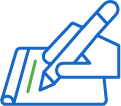 [Speaker Notes: CACSA recommends utilizing the 2020 model contract not only because it meets statutory requirements and reflects best practices, but also to help guide you through the negotiation process. 
The model contract is designed with different versions of model language to use in certain sections. It also highlights where a district needs to customize the language. 
The negotiation process between the school and local board must be concluded within 90 days of the vote of approval of the application, and the school’s governing board and the authorizer must agree on all components of the charter and amendments included. 
A district may only impose unilateral conditions in a contract if the local board adopts a resolution imposing these conditions stating the reasons for imposing them. A school may then appeal these conditions to the state board by filing an appeal.  
The use of unilateral conditions can be tricky, and boards and staff should consult with legal counsel about the appropriate way to codify and pursue such conditions. Handling these issues correctly during the charter renewal process and the board resolution are important parts of implementing conditions that are less likely to be overturned on appeal.]
Contract Negotiation Norms
Stay true to the district/authorizer mission
Uphold charter autonomy
Provide equal time for the school and authorizer
Ensure modifications are in the best interests of students and families
Seek community input where appropriate
Seek legal counsel where appropriate to avoid appeals
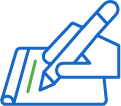 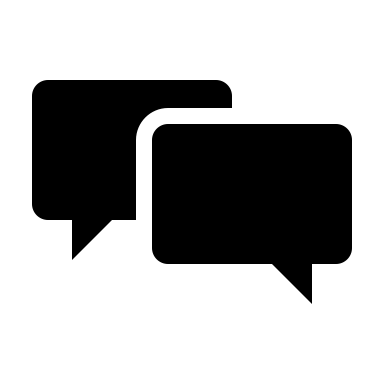 [Speaker Notes: During the negotiation process, it’s important to revisit your authorizing office mission and vision and ground any decisions in what your mission is. 
It is clearly stated in law that any changes or additions to a charter contract need to continue to uphold the school’s autonomy and not limit the flexibilities given to charter schools in the state of Colorado. 
In addition, there may be times where you may want to seek out input from community members to ensure that all decisions made are in the best interest of students and families.
You may also need to seek legal counsel at times to ensure contract negotiations are handled appropriately, largely to avoid an appeals process and being overturned by the State Board. 

(CHAT: When might an authorizer feel like they should seek community input in a contract negotiation?)]
District Examples
What is your process for negotiating a contract in your district? 
What are some examples of a tough negotiation process you have gone through with a school?
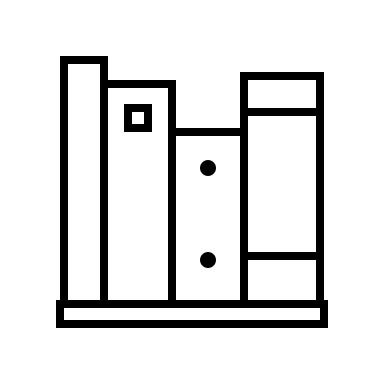 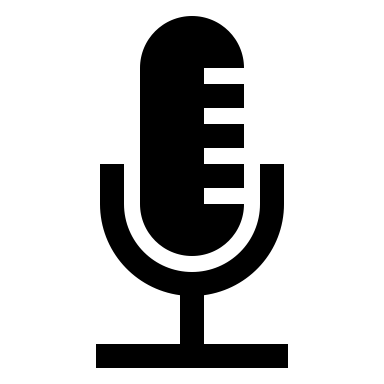 [Speaker Notes: (5-7 minutes)

Let’s hear from some experienced authorizers on the call who have negotiated a contract. 

For those who have gone through the contracting process in their district, can you tell us… 
What does the contract negotiation process look like in your district? 
Do you have any lesson learned you could share with the group when it comes to negotiating contracts?]
Contract Negotiations
Small Group Discussion Questions
Does your district have a policy or process for conducting contract negotiations?

Who reviews the contract or amendments in your district?
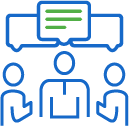 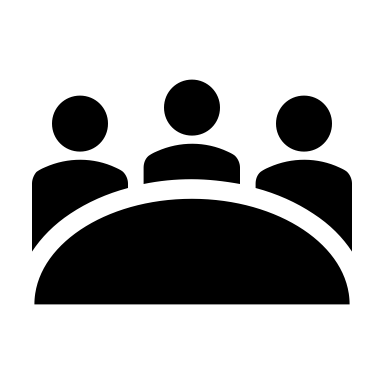 [Speaker Notes: We are now going to move into some small group discussions to look at what your district’s contract negotiation process looks like. 
 
(Breakout room Discussions)
(7 minutes)
 
Participants will discuss how the contract negotiation process works in their district
Does your district have a policy or process for conducting contract negotiations?
Who reviews the contract or amendment in your district? 
Does your district have a review committee?
If so, how will you ensure appropriate expertise on the committee?
 
(If time, Steve to debrief whole group based on notes in Jamboard]
Why modify a charter contract?
When there are substantial changes to the original contract.
[Speaker Notes: Again, you make modifications for a variety of reasons, all of which are substantial changes to the original contract. Examples of modifications may include a change of address or a school’s name, a change in grade configuration, a consolidation or separation of schools, or a change in the school’s mission. This could also include a change in the district/school transactions, such as a change in the fee for service around special education, or when creating a new condition after an area of non-compliance has been discovered. 

Additionally, there may be COVID impacts to consider when deciding whether or not to modify a contract. Such impacts could include significant changes to enrollment or changes to the school’s mission and vision – these likely have changed for schools given the pandemic. It’s up to you as the district to determine the flexibility that you have and whether or not you will change a contract.]
Example Contract Modification Process
Written request from the school’s governing board
 Authorizer reviews the request
 Authorizer may want to meet with the school leader and governing board members
 Board votes to approve or disapprove
[Speaker Notes: If a modification is needed, the school must first submit a written request to the authorizer from the school’s governing board. From there the authorizer will review the request and may request a meeting with the school for addition information. A modification is then either approved or denied by the district board.]
Renewal Contract Negotiations
During the renewal process, the contract negotiation process may occur again. 
All new schools have at least a 4-year charter term initially, but the term can be shorter at renewal 
Shorter contract terms with conditions may be utilized 
Best practice is a 5-year contract at the renewal stage, unless significant issues are discovered, and a shorter term may be used
[Speaker Notes: Later in Bootcamp we will dive into specifics of the renewal process, but it is noted here that the contract negotiation process will be used again during the renewal of the contract. 
For most schools, this renewal process will begin at the four-year mark, as all new schools are required to have an initial charter term of at least four years, however at times the term is longer. During the renewal process some districts may utilize shorter term lengths based on performance or other concerns or may impose conditions that must be met before a contract is renewed for a longer term. 
In general, CACSA recommends that the renewal contract term is a period of five years, which is best practice in most districts. This may be adjusted to a shorter term if issues are raised during the renewal process and more oversight is needed.]
Questions? Reactions? Ideas?
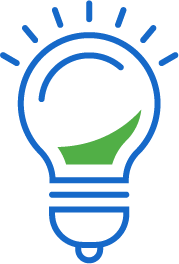 [Speaker Notes: Review any questions and discuss 
(Session ends at 1:10pm)
(Next: 10mn Break)]
BREAK